La riforma dell’assistenza agli anziani non autosufficienti: la proposta del Patto
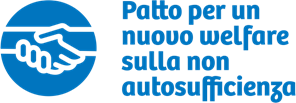 Cristiano Gori
Coordinatore, Patto per un nuovo welfare sulla non autosufficienza 
Roma 25 maggio 2022
Il Patto e le proposte
Il Patto per un Nuovo Welfare sulla Non Autosufficienza raggruppa gran parte delle organizzazioni della società civile coinvolte nell’assistenza agli anziani non autosufficienti nel nostro Paese

Le proposte sono il frutto di un percorso ampiamente partecipato tra le realtà del Patto
Il Sistema Nazionale Assistenza Anziani (SNA)
Lo SNA
La riforma introduce il Sistema Nazionale Assistenza Anziani (SNA). Lo SNA comprende l’insieme di tutte le misure a titolarità pubblica dedicate all’assistenza degli anziani (età 65+) non autosufficienti

SNA = interventi sanitari + interventi sociali + prestazioni Inps

Il funzionamento dello SNA si basa sul governo unitario e sulla realizzazione congiunta degli interventi menzionati, che mantengono le titolarità istituzionali attualmente esistenti (siano esse statali, regionali o comunali)
Il percorso di anziani e familiari
I livelli essenziali
La riforma deve indicare l’insieme degli interventi a titolarità pubblica rivolti agli anziani non autosufficienti in Italia

Lo SNA si fonda sul finanziamento pubblico dei livelli essenziali

Lo SNA prevede interventi integrati. Comprende i livelli essenziali sociali (LEP) e sanitari (LEA), che vengono definiti ed erogati contestualmente
La filiera dello SNA
Servizi domiciliari
Soluzioni abitative di servizio 
Servizi semiresidenziali
Servizi residenziali 
Prestazione universale per la non autosufficienza 
(ulteriori) Interventi per le assistenti familiari 
Interventi a sostegno dei caregiver familiari 
Interventi per gli adulti con disabilità che invecchiano
La nuova domiciliarità
Assicurare l’unitarietà della risposta
Interventi integrati tra sanità e sociale, elaborazione del progetto assistenziale integrato (Pai) e individuazione del case manager  

Offrire un appropriato mix di prestazioni 
Innanzitutto, servizi medico-infermieristico-riabilitativi, sostegno all’anziano nelle attività fondamentali della vita quotidiana, affiancamento a caregiver familiari e assistenti familiari 

Fornire assistenza per il tempo necessario 
Durata della presa in carico adeguata rispetto ai bisogni degli anziani e opportuna intensità degli interventi
La nuova residenzialità
Garantire la qualità degli ambienti di vita 
Strutture e spazi con ambienti amichevoli, domestici, familiari, sicuri, che facilitano le normali relazioni di vita e tutelano la privacy

Assicurare l’intensità assistenziale necessaria 
Una dotazione di personale adeguata alle esigenze degli anziani residenti, con una composizione adatta ai loro diversi profili 

Definire rette eque e sostenibili
Si prevede una revisione delle rette a carico degli anziani nelle strutture residenziali, affinché siano eque e sostenibili
La riforma dell’indennità di accompagnamento
L’indennità di accompagnamento viene tramutata nella prestazione universale per la non autosufficienza. Gli attuali beneficiari possono mantenerla oppure optare per la nuova misura

Accesso: esclusivamente secondo il fabbisogno assistenziale

Importo: graduato in base al livello del fabbisogno assistenziale

Impiego: scelta tra contributo economico senza vincoli di utilizzo o servizi alla persona (importo maggiorato)
L’impianto di programmazione e governance
Una domanda per concludere
Le proposte del Patto sono innovative? 

SI’, rispetto alla realtà del welfare italiano

NO, rispetto al dibattito tecnico degli ultimi anni (e decenni)
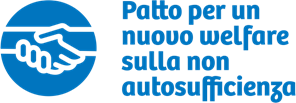 GRAZIE PER L’ATTENZIONE

www.pattononautosufficienza.it